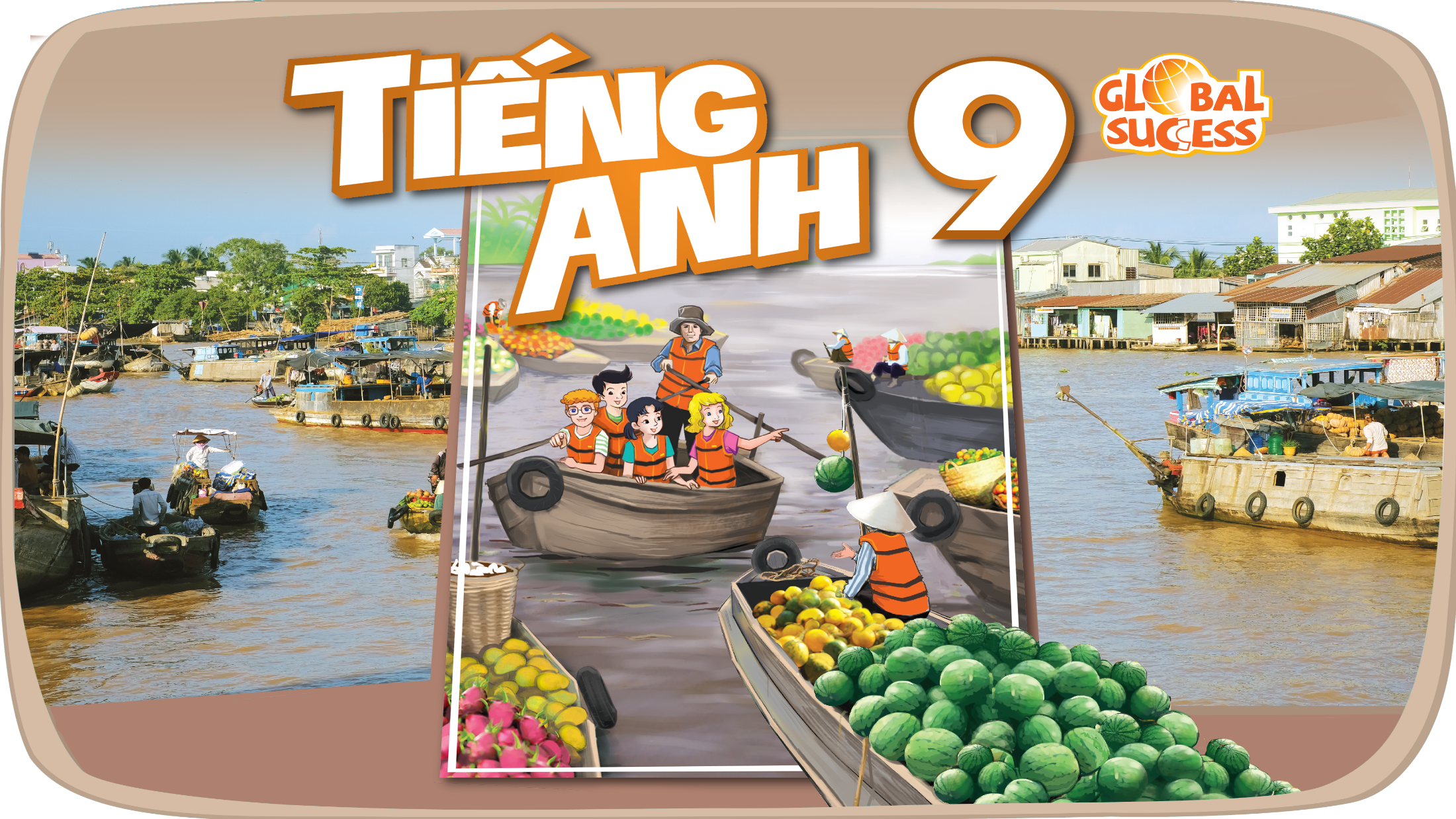 LOCAL COMMUNITY
1
Unit
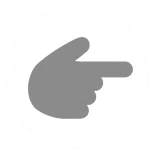 LESSON 5: SKILLS 1
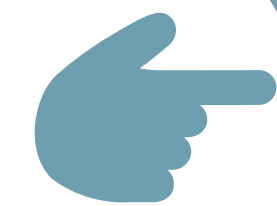 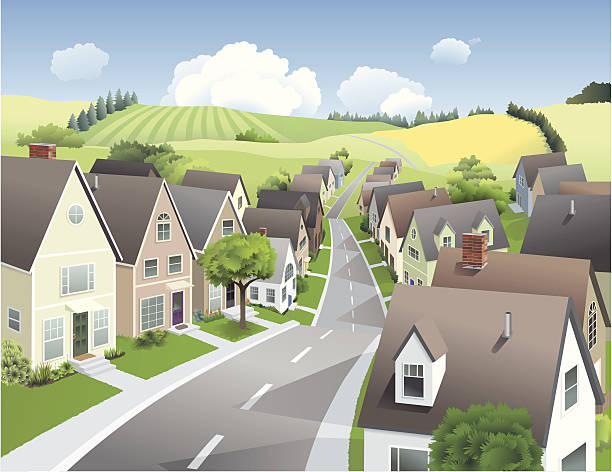 1
LESSON 5:  SKILLS 1
LESSON 1: GETTING STARTED
WARM-UP
Warm up: Video watching
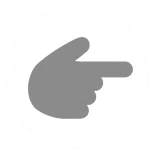 - Task 1: Work in pairs. Answer the questions.
- Vocabulary teaching
- Task 2: Read the brochure introducing different places with special products. Match each highlighted word with its definition.
- Task 3: Read the brochure again. Decide which place each detail below belongs to.
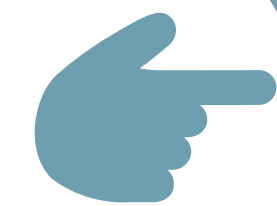 READING
SPEAKING
- Task 4: Work in pairs. Ask and answer about a speciality in your neighbourhood, your home town, or the area you know. Use the questions below.
- Task 5: Work in groups. Give a short presentation about the speciality you discussed in 4.
CONSOLIDATION
Wrap-up
Homework
WARM-UP
WATCH THE VIDEO
VIDEO 
WATCHING
WARM-UP
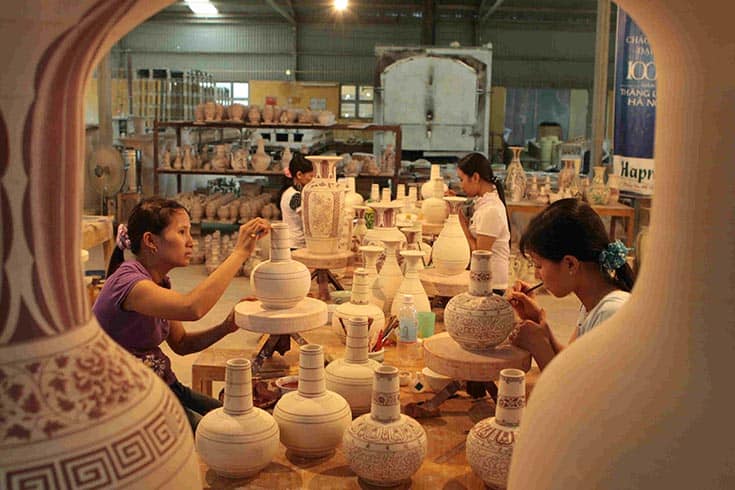 BAT TRANG POTTERY VILLAGE
PRE READING
1
Work in pairs. Answer the questions.
1. What can you see in each picture?2. Do you know any place(s) where people make the thing(s) in each picture?
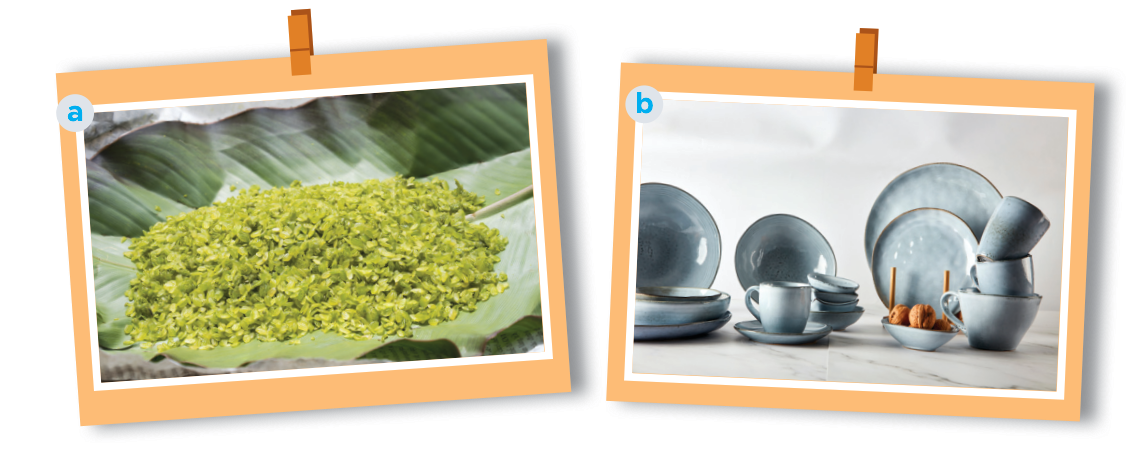 PRE READING
1
Work in pairs. Answer the questions.
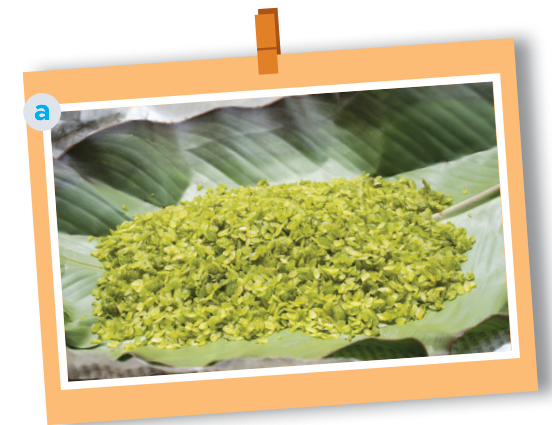 Picture a: cốm (young sticky rice)- from Vong Village, Ha Noi 

Another place which makes com: Tu Le Commune in Yen Bai Province
PRE READING
1
Work in pairs. answer the questions.
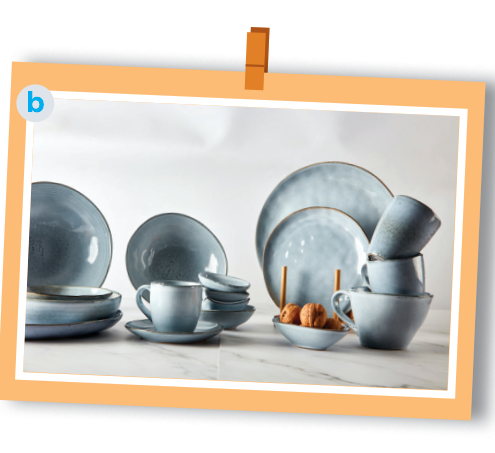 Picture b: pottery – from Denby, England.
In Viet Nam, there are some pottery villages: Bat Trang, Bau Truc, Phu Lang, …
VOCABULARY
preserve (v)
bảo tồn
/prɪˈzɜːv/
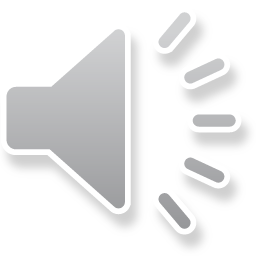 VOCABULARY
fragrance (n)
hương thơm
/ˈfreɪɡrəns/
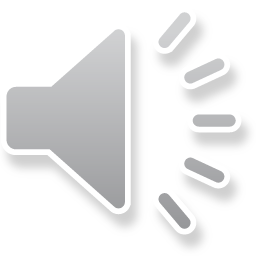 VOCABULARY
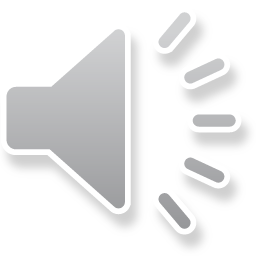 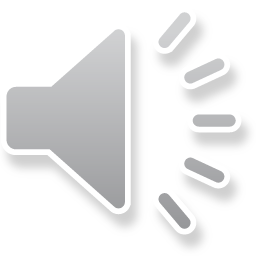 WHILE READING
2
Read the brochure introducing different places with special products. Match each highlighted word with its definition.
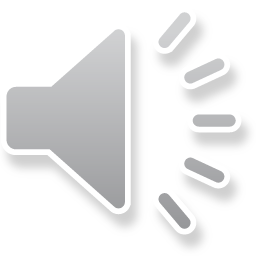 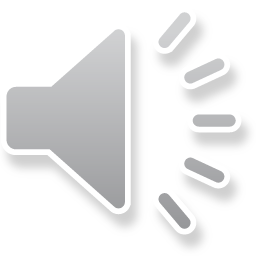 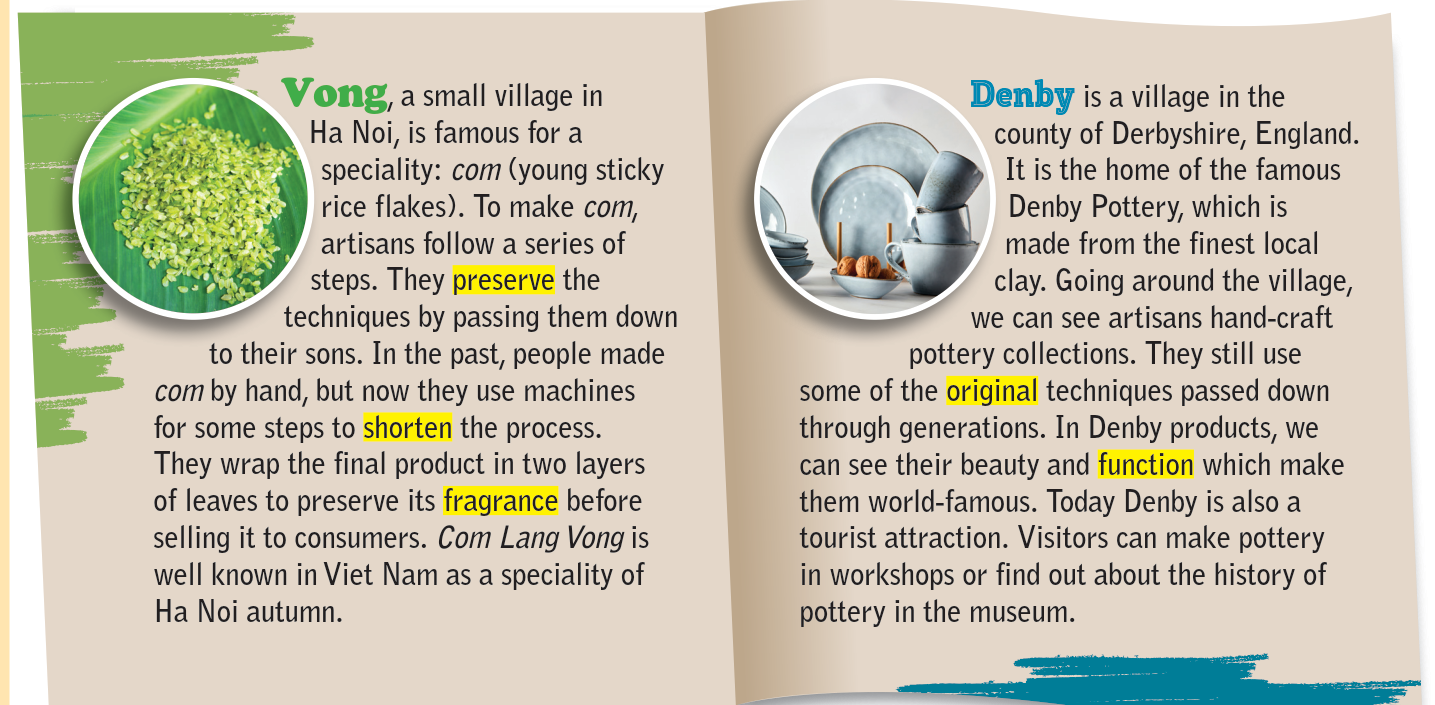 WHILE READING
2
Read the brochure introducing different places with special products. Match each highlighted word with its definition.
WHILE READING
3
Read the brochure again. Decide which place each detail below belongs to
In which place….?
Vong
Denby
1.
people make the
speciality
from local material
√
2.
people make the product from plants
√
3.
people make the product with some traditional
√
√
techniques
4.
the product is famous worldwide
√
5.
the product
symbolises
a season
√
Read the paragraph. Then answer the questions
1. Where is Lang Vong?

2. What is Com Lang Vong made from?

3. Where is Denby?

4. What is it famous for?
In Ha Noi.
Young sticky rice flakes
It is in England
Deny pottery
SPEAKING Work in pairs. Ask and answer about a speciality in your neighbourhood, your home town, or the area you know. Use the questions below.
1.What speciality is it?
“Phở” is a specialty food in Viet Nam
2.What do people make it from?
It is made from rice noodles, beef or chicken and other spices.
3.Do people make it in the traditional way?
Yes, it is.
4.What can people do with it?
People can eat “phở” all day for every meal. Pho is a noodle soup;     therefore, it’s better when being added with beansprout.
5. Is it well known in only your country or around the world?
It is famous with both Vietnamese and foreign visitors.
What speciality is it?
2. What do people make it from?
  It is made from rice noodles, beef or chicken and other spices.
3. Do people make it in the traditional way?
 4. What can people do with it?

 5. Is it well known in only your country or around the world?
SPEAKING
5
Work in groups. Give a short presentation about the speciality you discussed in 4.
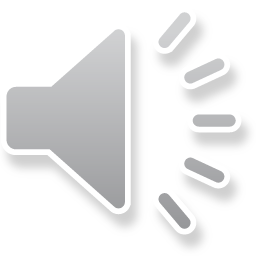 I live in Tay Ho Village, 12 kilometres from Hue City. My village is famous for its conical hats. We make conical hats from goi leaves. We still follow 15 traditional steps to make a hat. A conical hat protects us from the sun and the rain as well as makes us more graceful. What is special about our conical hats is that each of them carries a poem. Tay Ho conical hats are not only famous in Hue but all over Viet Nam.
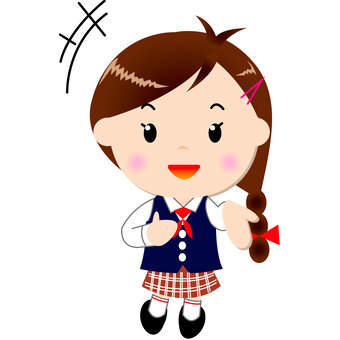 CONSOLIDATION
1
Wrap-up
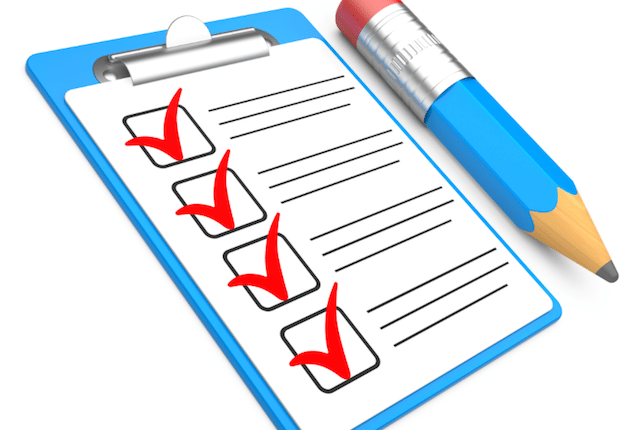 What have we learnt in this lesson?
Read for specific information about special products in some areas.
Give a short presentation about a speciality.
CONSOLIDATION
2
Homework
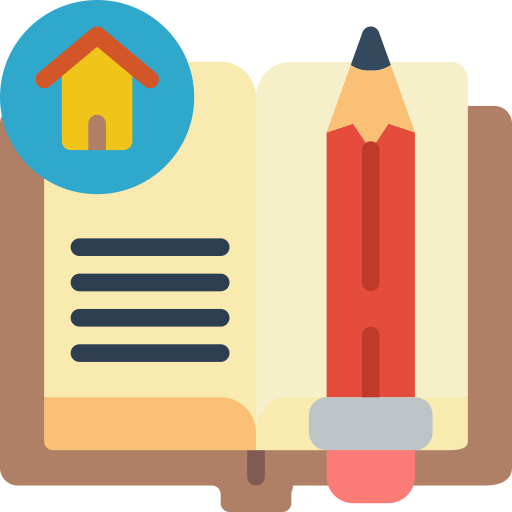 - Do exercises in the Workbook.
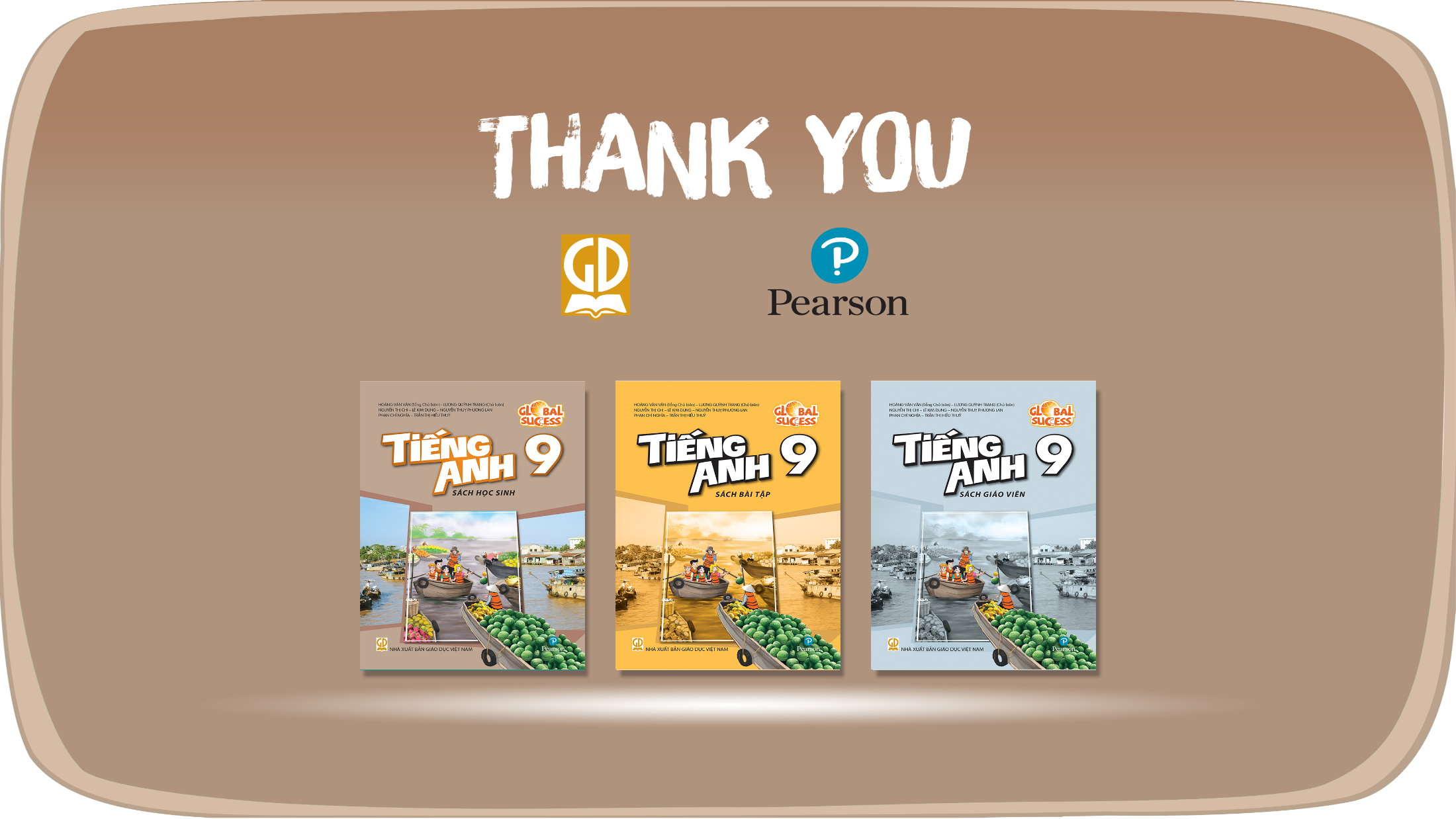 Website: hoclieu.vn
Fanpage: facebook.com/www.tienganhglobalsuccess.vn/